Итоги проведения Первого Всероссийского Образовательного Форума «Система СПО - время современных перемен» и X Юбилейного съезда «Стратегические направления развития системы СПО России до 2030»
Васина Елена Вячеславовна, 
председатель РОО «Совет директоров СПО СПб»,
Директор СПб ГБПОУ «Петровский колледж»
доктор экономических наук
17 июня 2021 года Первый Всероссийский Образовательный Форум Общероссийской общественной организации «Союз директоров средних специальных учебных заведений России» «Система СПО - время современных перемен»
https://www.youtube.com/watch?v=lYMv3tsSibA
Более 300 участников
370 участников
9 человек – Президиум РОО «Совет директоров СПО СПб»
4 человека – делегаты от РОО «Совет директоров СПО СПб»
40 образовательных учреждений СПб и ЛО подключились к трансляции
29 июня 2021 года
Х Съезд Общероссийской общественной организации «Союз директоров ССУЗ России»: «Стратегические направления развития системы СПО России до 2030 года»
https://disk.yandex.ru/d/M53kW9RjJlHgfA
ОСНОВНЫЕ ВОПРОСЫ ДЛЯ ОБСУЖДЕНИЯ НА СЪЕЗДЕ
Реализация Национальных проектов развития Образования «Молодые профессионалы, «Патриотическое воспитание»;
Н
Мероприятия Министерства просвещения РФ, региональные программы по стратегическому развитию системы СПО до 2024 г., Профессионалитет;
Н
Изменения в ФЗ № 273 «Об образовании» по вопросам развития системы СПО (структура подготовки кадров, содержание, технологии, воспитание);
Н
Цифровизация в системе СПО - успехи, проблемы, пути решения;
Н
Законодательная инициатива по созданию малых предприятий в системе СПО;
Н
Участие и организация Всероссийских конкурсов профессионального мастерства в системе СПО России.
Н
НАПРАВЛЕНИЯ РАЗВИТИЯ СРЕДНЕГО ПРОФЕССИОНАЛЬНОГО ОБРАЗОВАНИЯ РОССИЙСКОЙ ФЕДЕРАЦИИ 
(СТРАТЕГИЯ РАЗВИТИЯ СПО) ДО 2020 г.
ЦЕЛЬ: Обеспечение экономики страны квалифицированными кадрами, формирование кадрового потенциала для реализации задач роста и повышения конкурентоспособности российской экономики
2
1
Постоянное обновление содержания  и технологий профессионального образования и обучения
Формирование нового ландшафта сети СПО
3
4
Повышение финансовой устойчивости и целевая поддержка
Приведение квалификации руководящего и преподавательского состава организаций в соответствие с современными требованиями к кадрам
5
Развитие профессиональных конкурсов в системе СПО
ФОРМИРОВАНИЕ КОНТРОЛЬНЫХ ЦИФР ПРИЕМА В СПО
СИНХРОНИЗАЦИЯ СИСТЕМЫ ПОДГОТОВКИ КАДРОВ 
И КАДРОВЫХ ПОТРЕБНОСТЕЙ ЭКОНОМИКИ СУБЪЕКТОВ РОССИЙСКОЙ ФЕДЕРАЦИИ
АКТУАЛИЗАЦИЯ И РАЗРАБОТКА НОВЫХ ФГОС СПО
АКТУАЛИЗАЦИЯ И РАЗРАБОТКА НОВЫХ ФГОС СПО
Из Перечня исключены: 96 невостребованных профессий и специальностей  с нулевым приемом
С 1 января 2021 года:
Прекращен прием по 30 профессиям и специальностям, дублирующим другие профессии и специальности, в первую очередь по перечню ТОП-50
В 2020-2021 гг.:  
• утверждены  14 актуализированных ФГОС 
• утверждены  3 новых профессии и специальности
С 1 марта 2022 года:  
планируется прекратить прием по  45 профессиям и специальностям,  утратившим актуальность
01.09.2021 года начало внедрения во всех образовательных организациях Российской Федерации рабочих программ воспитания
Основная нормативная база:

Федеральный закон от 31.07.2020 № 304-ФЗ «О внесении изменений в Федеральный закон «Об образовании в Российской Федерации"».
Приказ Министерства просвещения Российской Федерации от 28.08.2020 № 441 «О внесении изменений в Порядок организации и осуществления образовательной деятельности по образовательным программам среднего профессионального образования, утвержденный приказом Министерства образования и науки Российской Федерации от 14 июня 2013 г. № 464»
Распоряжение Правительства Российской Федерации № 2945-р от 12.11.2020 г.
Реализация программ воспитания должна способствовать формированию общих и профессиональных компетенций выпускника
Различными организациями выпущено множество методических указаний, разработок и т.д. Все они имеют рекомендательный характер.В настоящее время в Министерстве Просвещения Российской Федерации рассматривается проект примерной рабочей программы воспитания для профессиональных образовательных организаций.
ОБУЧЕНИЕ ПРЕПОДАВАТЕЛЕЙ И МАСТЕРОВ ПРОИЗВОДСТВЕННОГО ОБУЧЕНИ
Обучение преподавателей   и мастеров производственного обучения по практикоориентированным программам (70% практики)
В 2020 году прошли обучение 5000 человек
В  2021 году планируется
обучение 5000 человек
ДЕМОНСТРАЦИОННЫЙ ЭКЗАМЕН
Подготовлен проект федерального закона о закреплении демонстрационного экзамена в качестве формы ГИА по программам СПО в статье 59 273-ФЗ «Об образовании в РФ»
Демонстрационный экзамен прошел в 2500 образовательных организациях из 85 субъектов 
 
Создано более 5000 центров проведения демонстрационного экзамена
ЧЕМПИОНАТЫ ПРОФЕССИОНАЛЬНОГО МАСТЕРСТВА
2020 год VIII Национальный чемпионат «Молодые профессионалы» (Кузбасс)
около 3 000 участников  83 региона  130 компетенций
очно-дистанционный формат
2021 год  VIII Национальный чемпионат «Молодые профессионалы» (Уфа)
более 1 800 участников 105 компетенций 85 регионов 
очный формат
около 1000  конкурсантов 30 стран  46 компетенций
2023 год Восьмой европейский  чемпионат по профессиональному мастерству EuroSkills  (Санкт-Петербург)
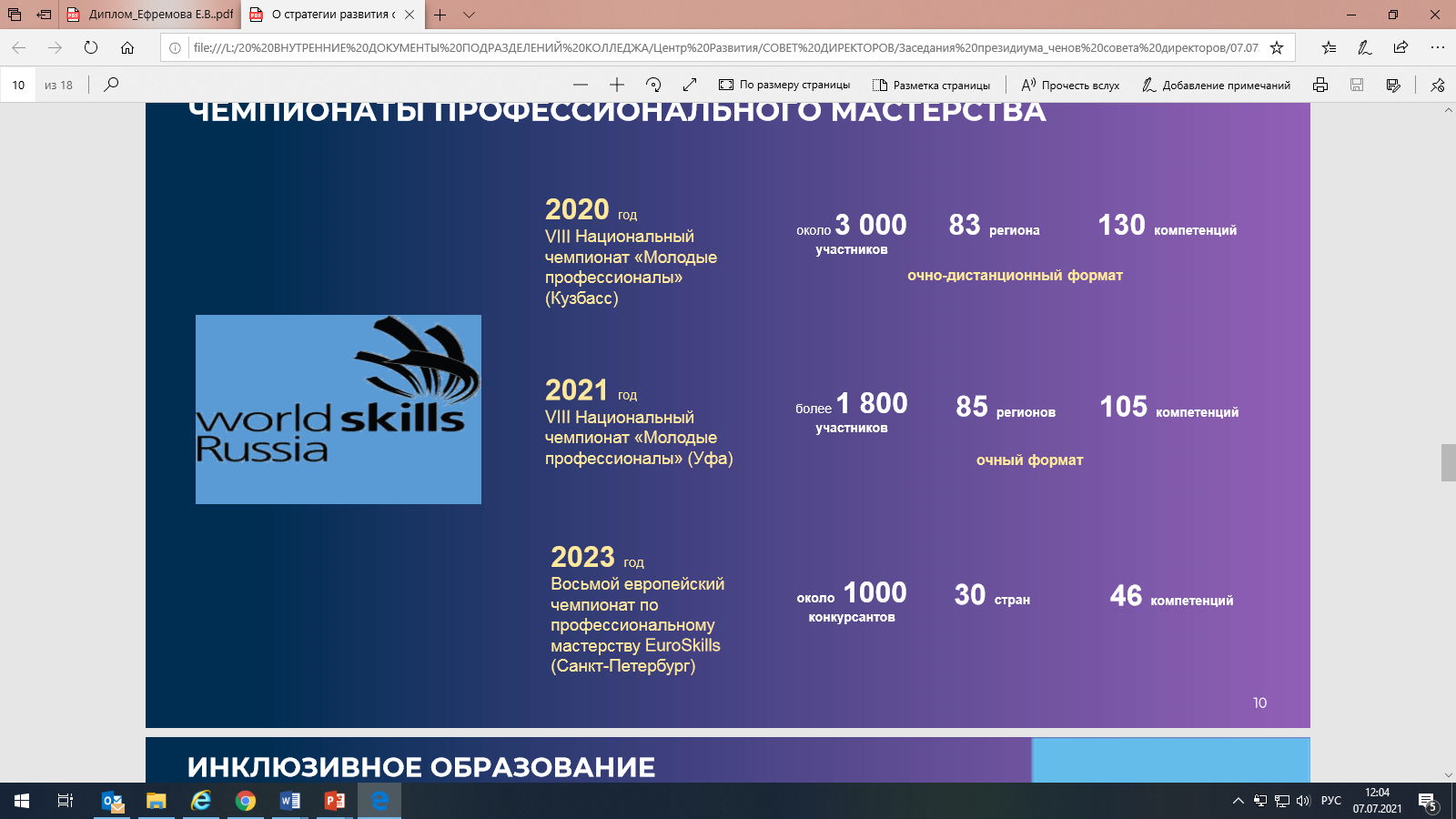 РАЗРАБОТКА ПРОЕКТА НОВОГО УРОВНЯ ОБРАЗОВАНИЯ «ПРОФЕССИОНАЛИТЕТ»
Федеральная цифровая платформа  для автоматизированного формирования образовательных программ
Синхронизация демонстрационного экзамена  с независимой оценкой квалификации
Автоматическая сборка под запрос заказчика 
Сборка образовательных программ в один клик
Освоение набора профессиональных компетенций
Интенсивные практикоориентированные программы – максимум 2 года
Мультискиллинг и цифровые компетенции 
Дуальное обучение (колледж+завод) 
Диплом + паспорт компетенций  QR-кодом с набором профессиональных навыков и уровнем их овладения.
Основа управления – принципы 
государственно-частного партнерства (ГЧП)
РЕКОМЕНДАЦИИ ДЛЯ ДИРЕКТОРОВ 
ОБРАЗОВАТЕЛЬНЫХ УЧРЕЖДЕНИЙ
1.
2.
3.